COUNTABLE AND UNCOUNTABLE NOUNS
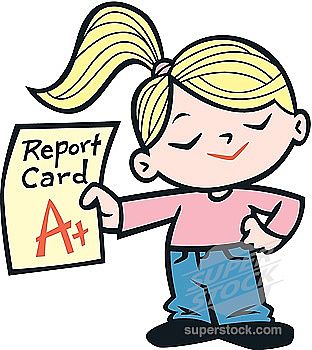 Some - Any - No - A lot of
By. Mr. Jay
Countable nouns
e.g. 
		I eat banana every day.
		I like bananas.

		“banana” is a countable noun.
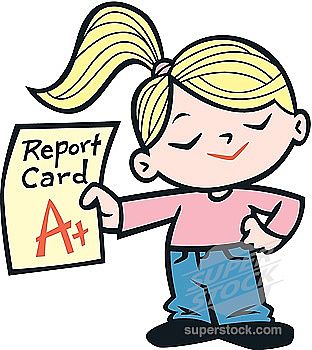 Countable nouns
A countable noun can be
1. singular (banana) or
2. plural (bananas)


Countable nouns are things we can  count.
 
So we can say ‘one banana’ ,‘two bananas’ etc.
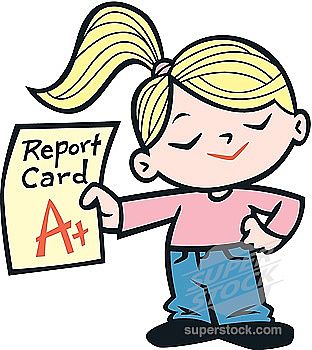 Countable nouns
Examples of countable nouns

	  singular		              plural
	  apple		               apples
     pineapple	               pineapples
     cucumber	               cucumbers
     strawberry		      strawberries
     grape	      		      grapes
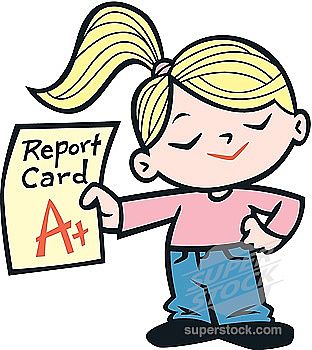 Countable nouns
We add -es to most nouns in -o:
tomato			tomatoes
potato			potatoes

But we just add -s to:
radio			radios
photo			photos
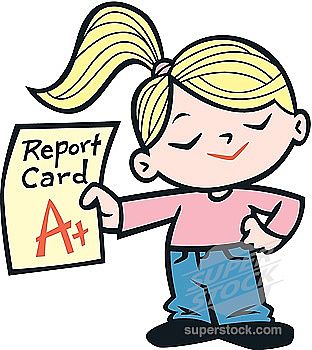 Countable nouns
Irregular Nouns:
SINGULAR              PLURAL
Singular to plural  -EN 
Child                       children
Man                         men
Ox                           oxen 
Woman                    women

NO CHANGE 
Deer                        deer
Fish                         fish
Means                     means
Offspring                 offspring 
Series                      series
Sheep                      sheep
Species                   species
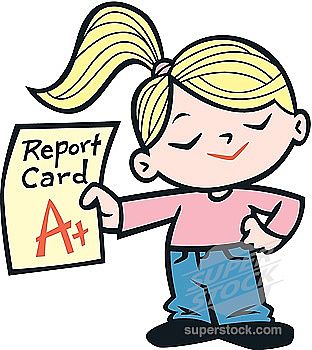 Countable nouns
Irregular Noun
SINGULAR              PLURAL
 -EE 
          foot                         feet
       goose                      geese
       tooth                       teeth
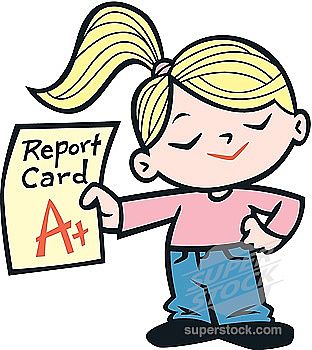 UNCountable nouns
e.g. 
		I eat rice every day.
		I like rice.

		“rice” is an uncountable noun.
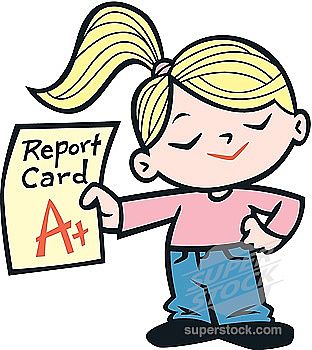 uncountable nouns
An uncountable noun has only one form. (rice)

Uncountable nouns are things we  cannot count.
 
We cannot say ‘one rice’, ‘two rices’, etc.
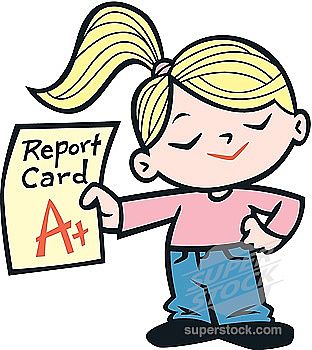 uncountable nouns
Examples of uncountable nouns:

Ink 

Lettuce

Sugar 

Water

Milk

Etc.
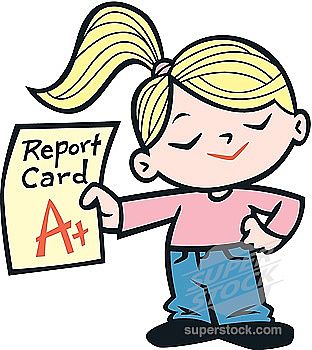 SOME – ANY – NO – A LOT OF
SOME

Some is used with:
Positive sentences.
When asking a question, if the answer is expected to be positive.

e.g.
The children have some free time. 
Please buy some bananas. 
Would you like some cake?
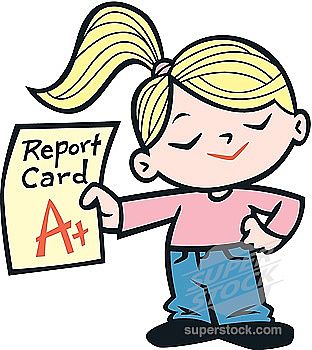 SOME – ANY – NO – A LOT OF
ANY

Any is used with:
Negative sentences. 
When asking a question. 

e.g.
Do you have any ice cream left? 
I don't have any money today.
My brother never does any thing good.
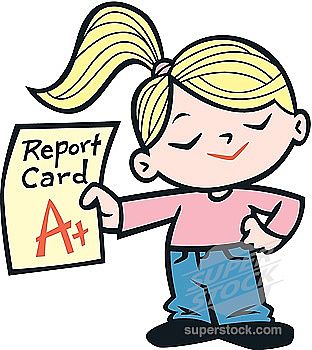 SOME – ANY – NO – A LOT OF
NO

No is used with:
Positive sentences with negative meaning. 

e.g.
There is no coffee left in the jar.
We have no milk this morning.
They had no pens.
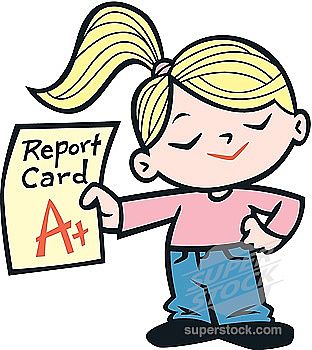 SOME – ANY – NO – A LOT OF
A LOT OF

A lot of is used with:
positive sentences, negative sentences and questions.

e.g.
There are a lot of dogs in the street. 
I have a lot of time to answer your questions. 
I saw a lot of people waiting in the queue.
We did have a lot of fun, didn't we?
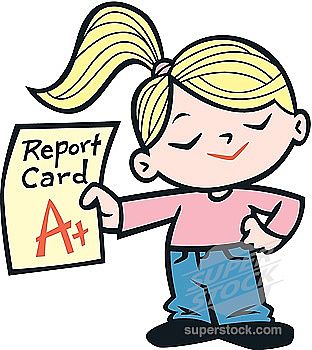 quiz
Put in a / an or some.
I read ____ book and listened to ____ music.
I need ____ money . I want to buy ____ food.
We met ____ interesting people at the party.
I’m going to open ____ window to get ____ fresh air.
She didn’t eat much for lunch – only ____ apple and ____ bread.
We live in ____ big house. There’s ____ nice garden with ____ beautiful trees.
I’m going to make a table . First I need ____ wood.
Listen to me carefully . I’m going to give you ____ advice.
I want to write a letter . I need ____ paper and ____ pen.
I’d like to eat ____ cookies.
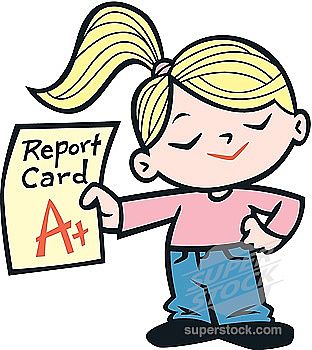 Circle the correct answer:
I’d like some / any help.
There aren’t some / any letters for you.
Have you got some / any brothers or sisters?
She’s got some / any interesting friends.
Are there some / any restaurants near here?
I’m having some / any problems with my car.
I didn’t have some / any breakfast today.
We need some / any more milk.
he hasn’t done some / any work for ten years.
Do you know some / any Americans?
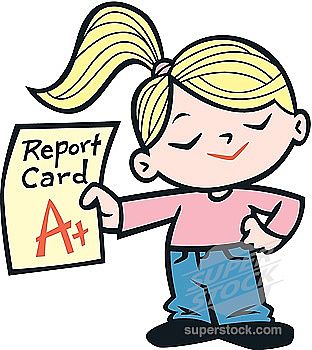 fill in the gaps with Some, Any, or no:
Ann has  _________candies.
Bill doesn't have _________money.
Sue will give us _________information.
There is _____________ milk in the fridge.
There isn't ________________beer.
Only _____ of his friends came. Not all of them.
There isn't ______ food in the refrigerator, is there?
We are broke. We have ________money to buy grandpa a gift.
Don't you know the proverb: "________ news is good news"?
I'm busy. I have ____ time to chat with you now.
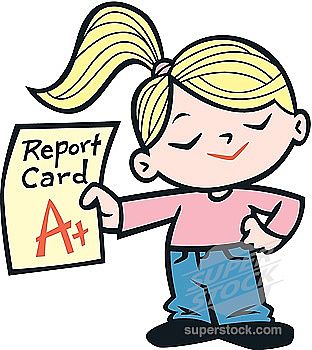 There aren't ___ books on this topic in the library
I gave him ___ medicine for his headache, so he feels much better now.
He doesn't want ___ dessert, for he's on a diet.
We are taking a short ride. There's ___ time for a long one
The poor man has ___ food to eat. He's starving.
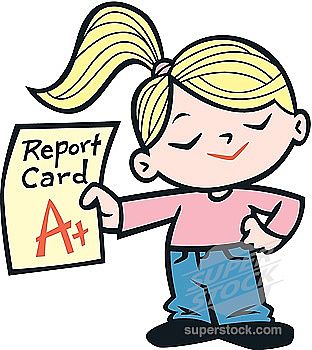